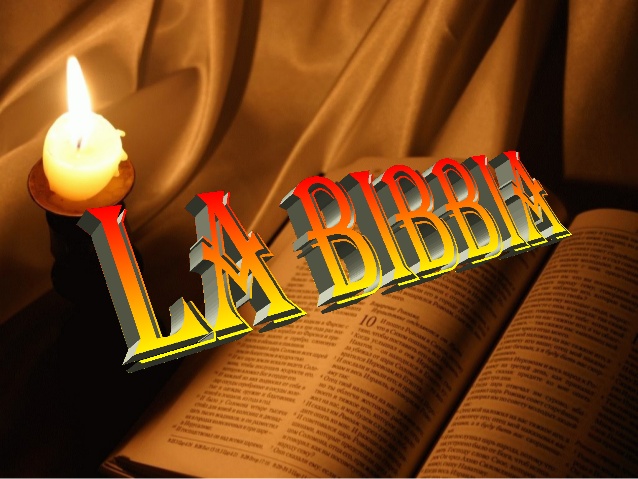 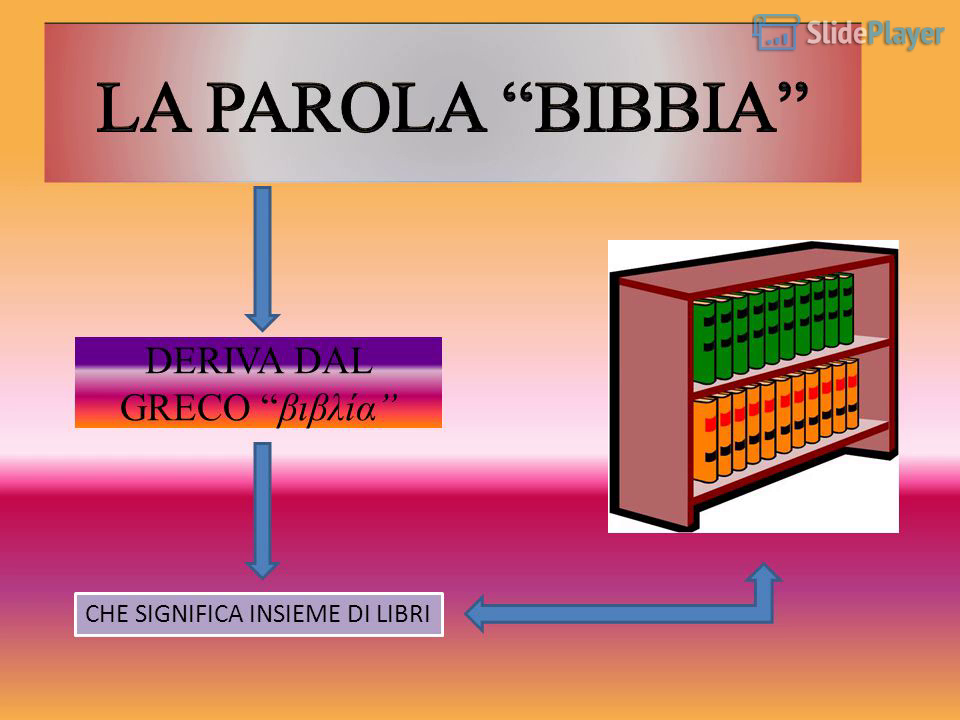 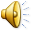 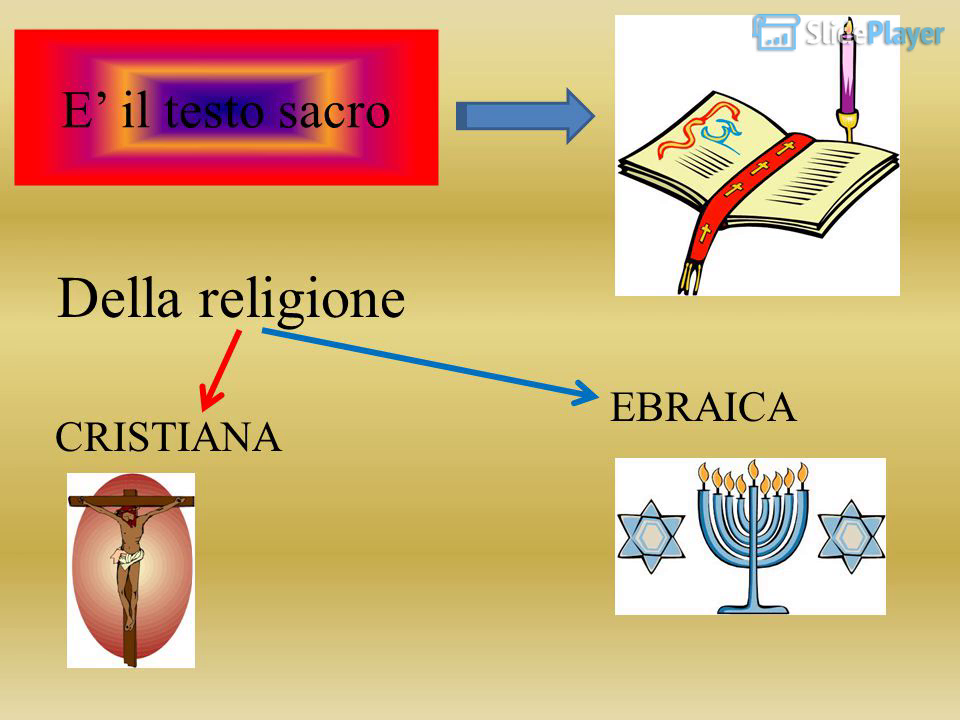 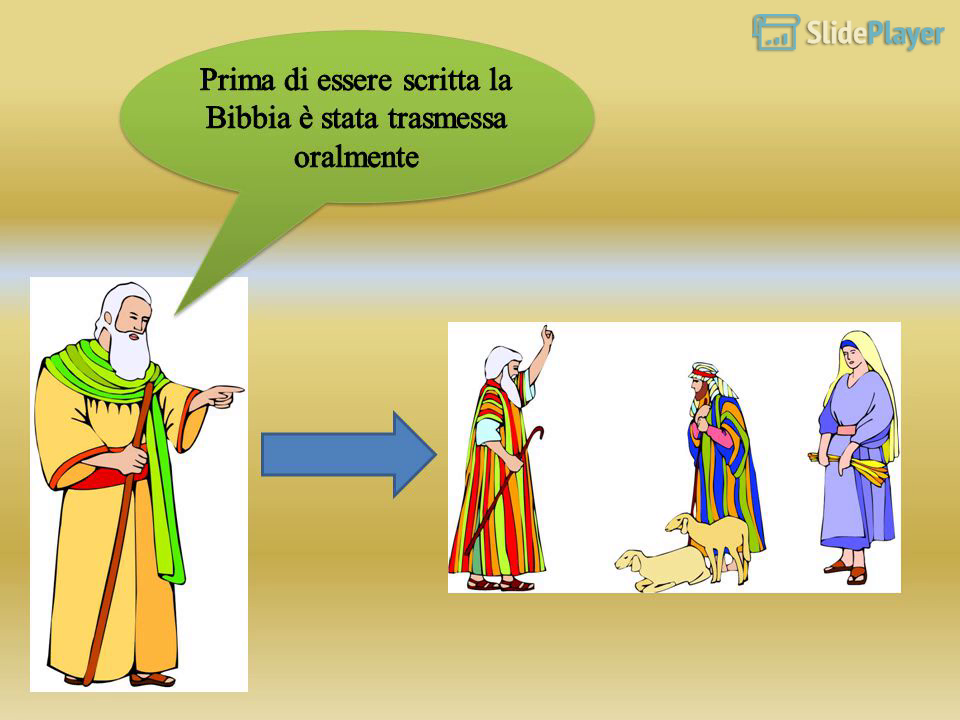 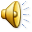 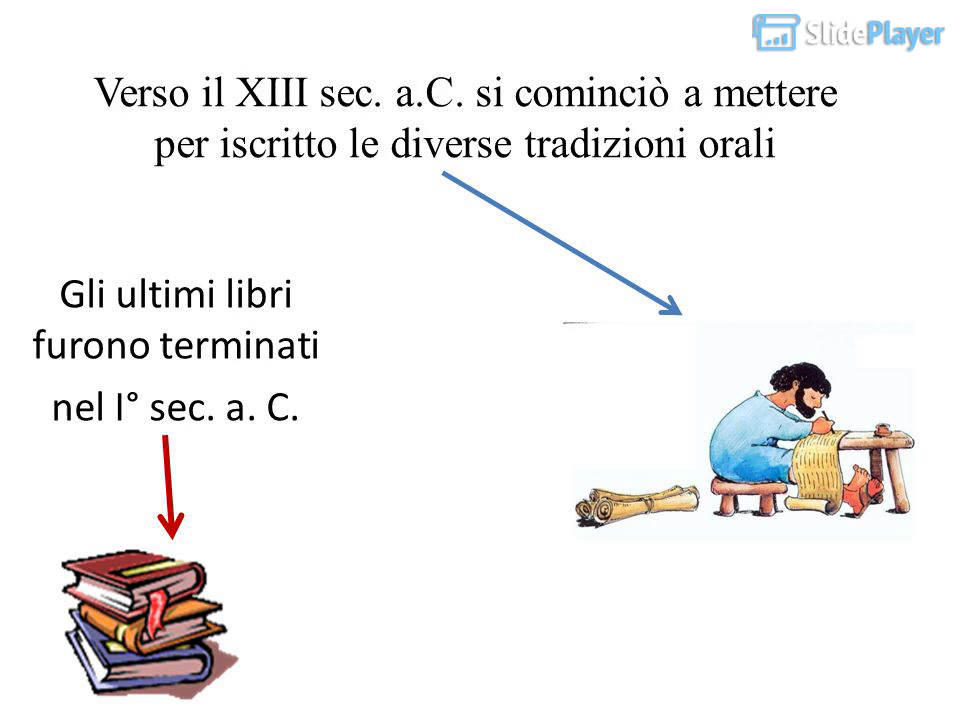 d.
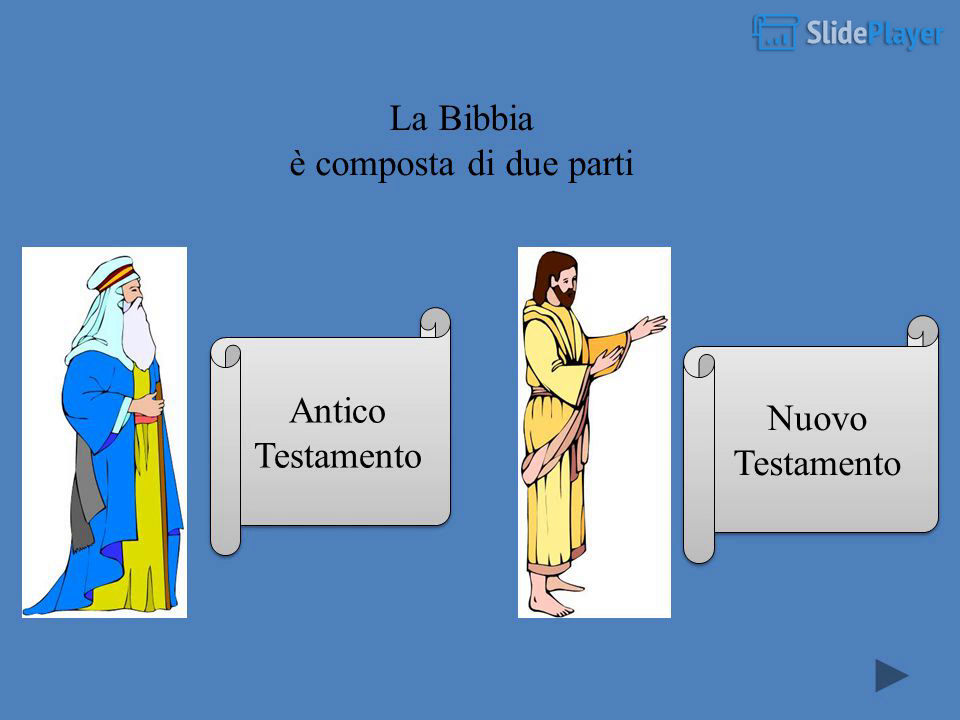 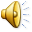 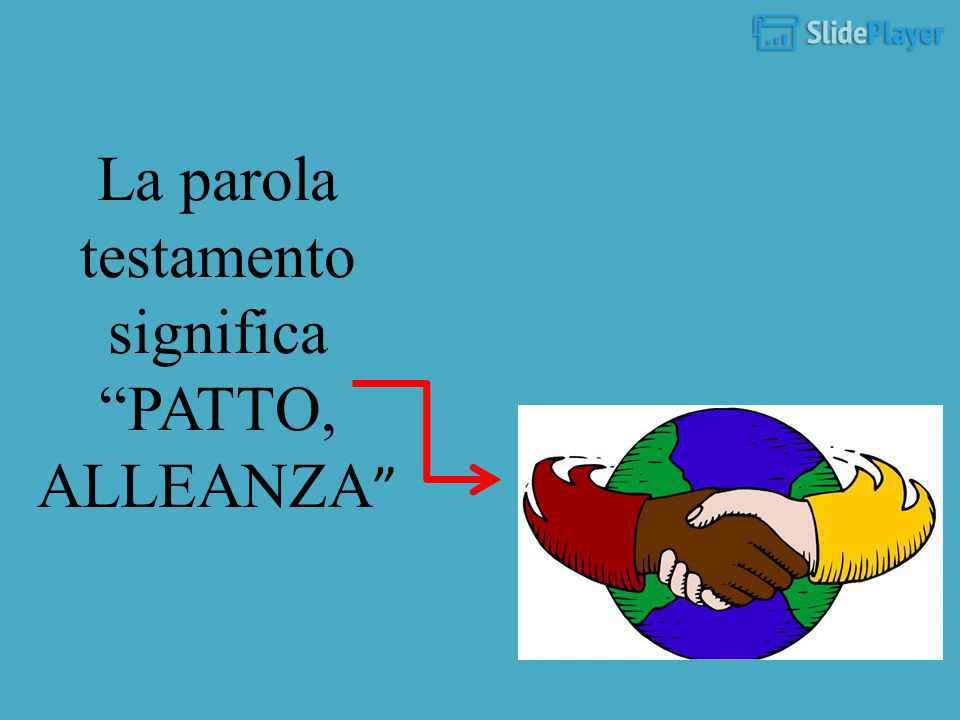 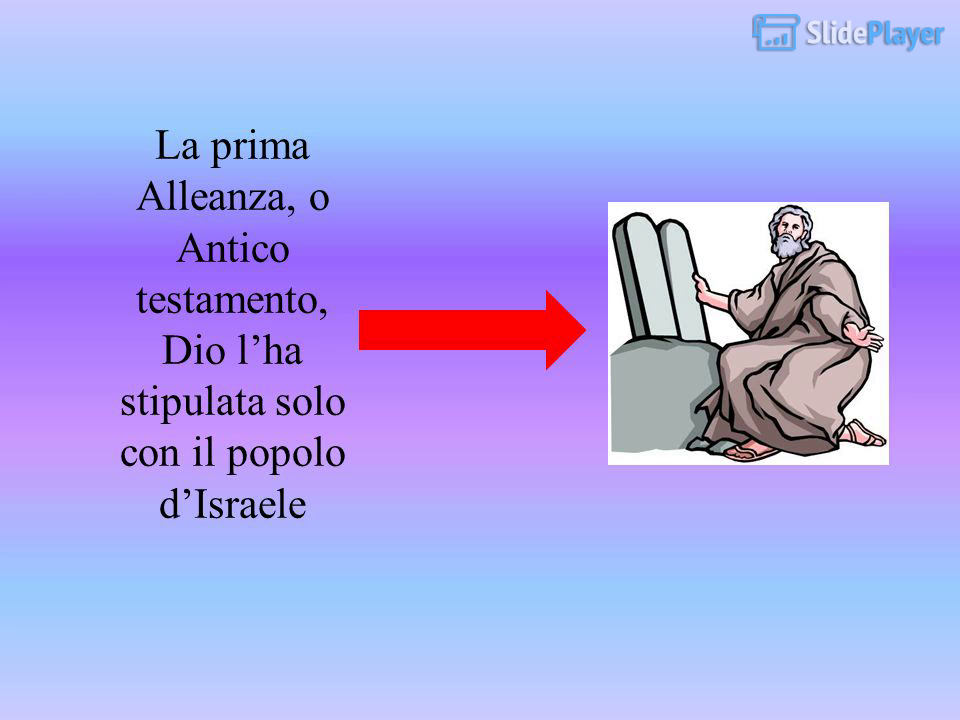 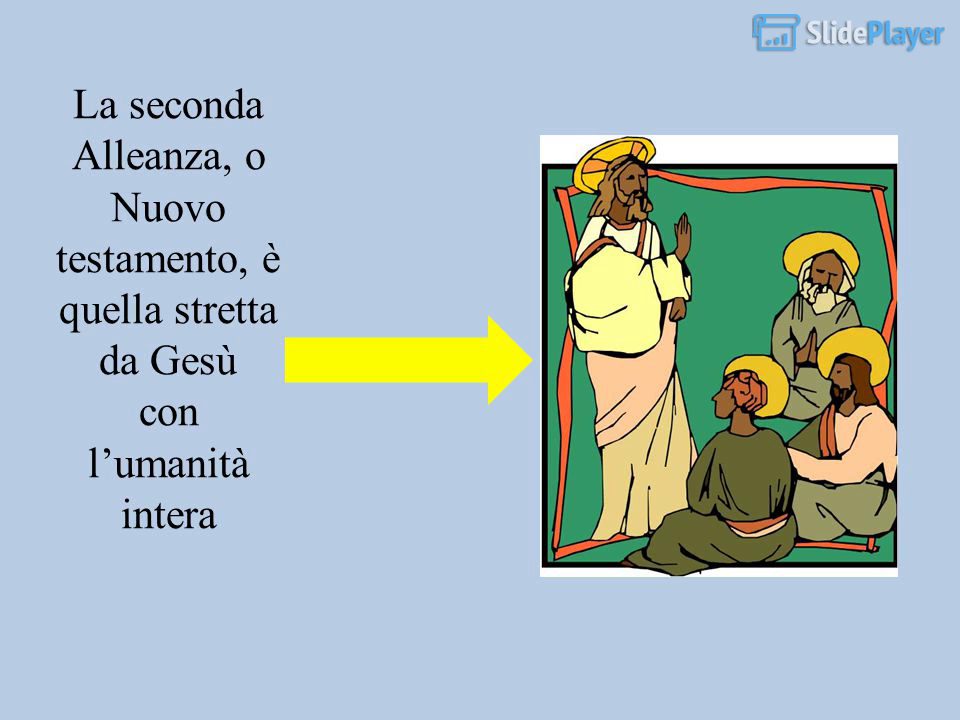 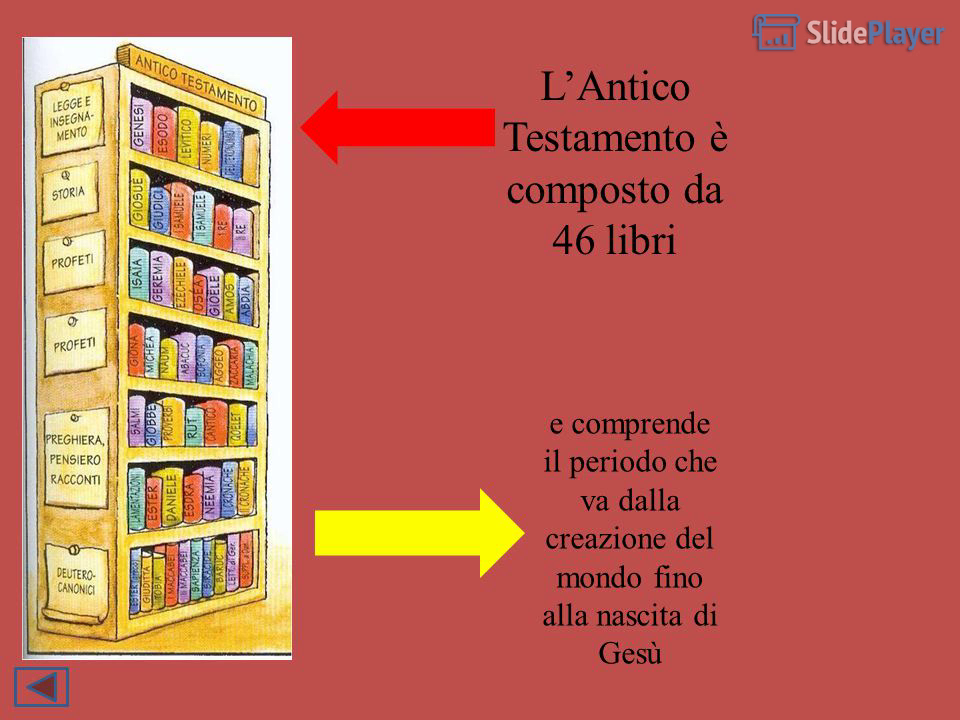 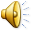 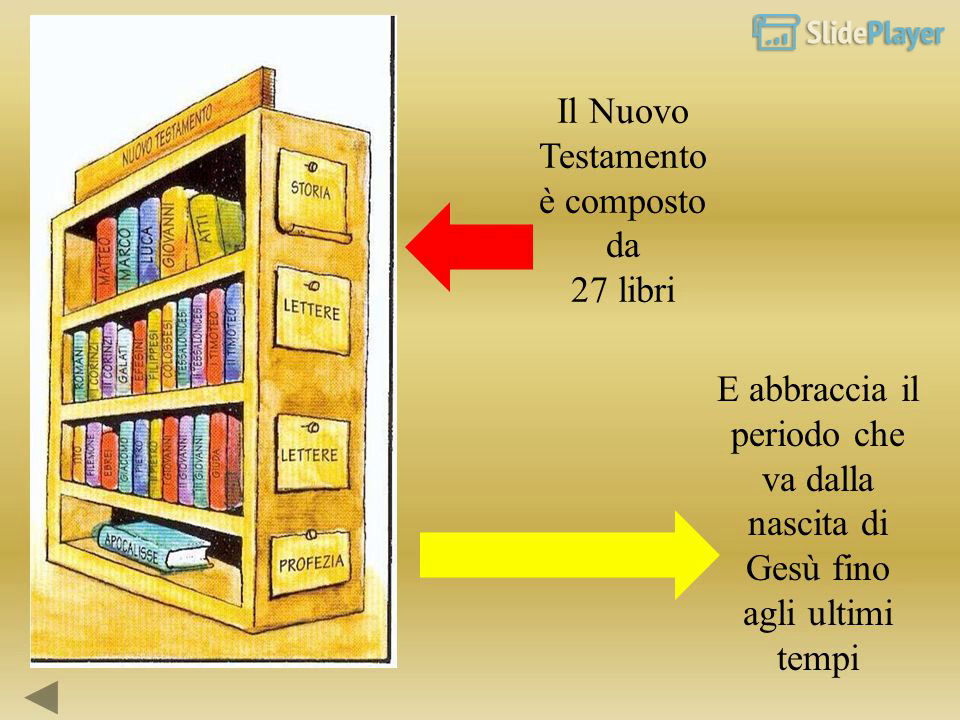 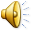 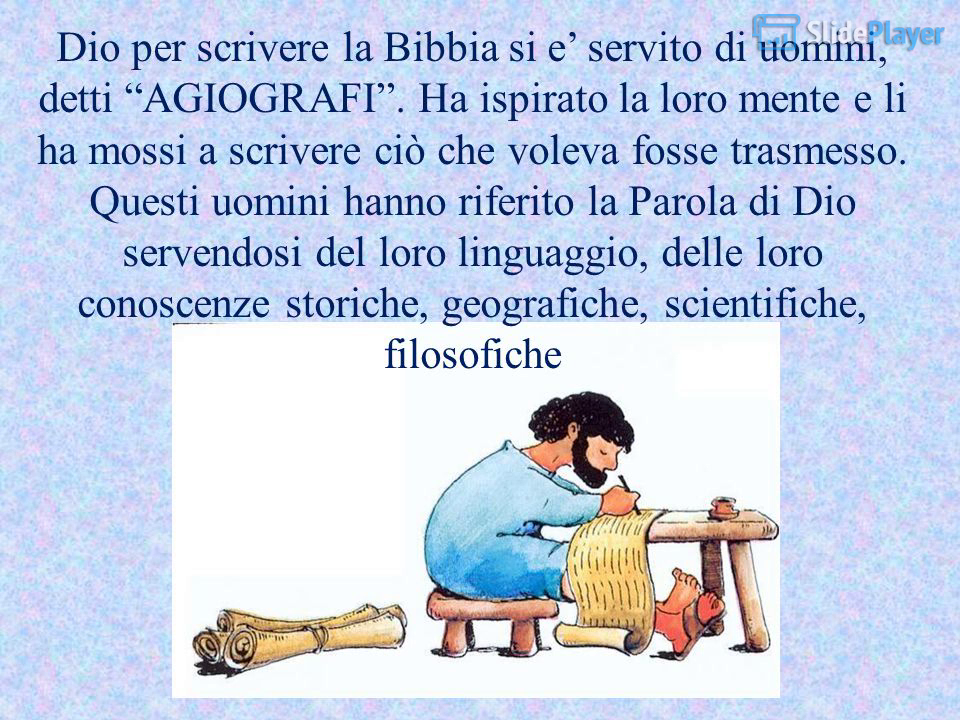 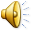 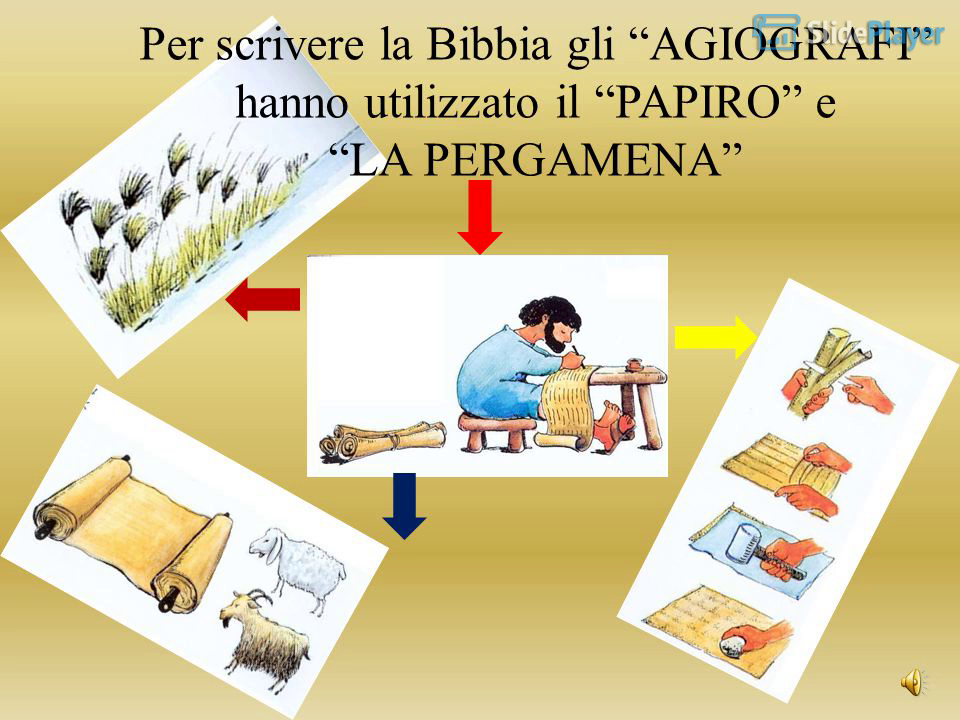 RISPONDI SUL QUADERNO ALLE SEGUENTI DOMANDE
Cosa significa la parola Bibbia?
Da quanti libri è composta?
In quante parti si divide?
Come si chiamano?
Da chi è stata scritta?
Cosa significa che la Bibbia è Parola di Dio?